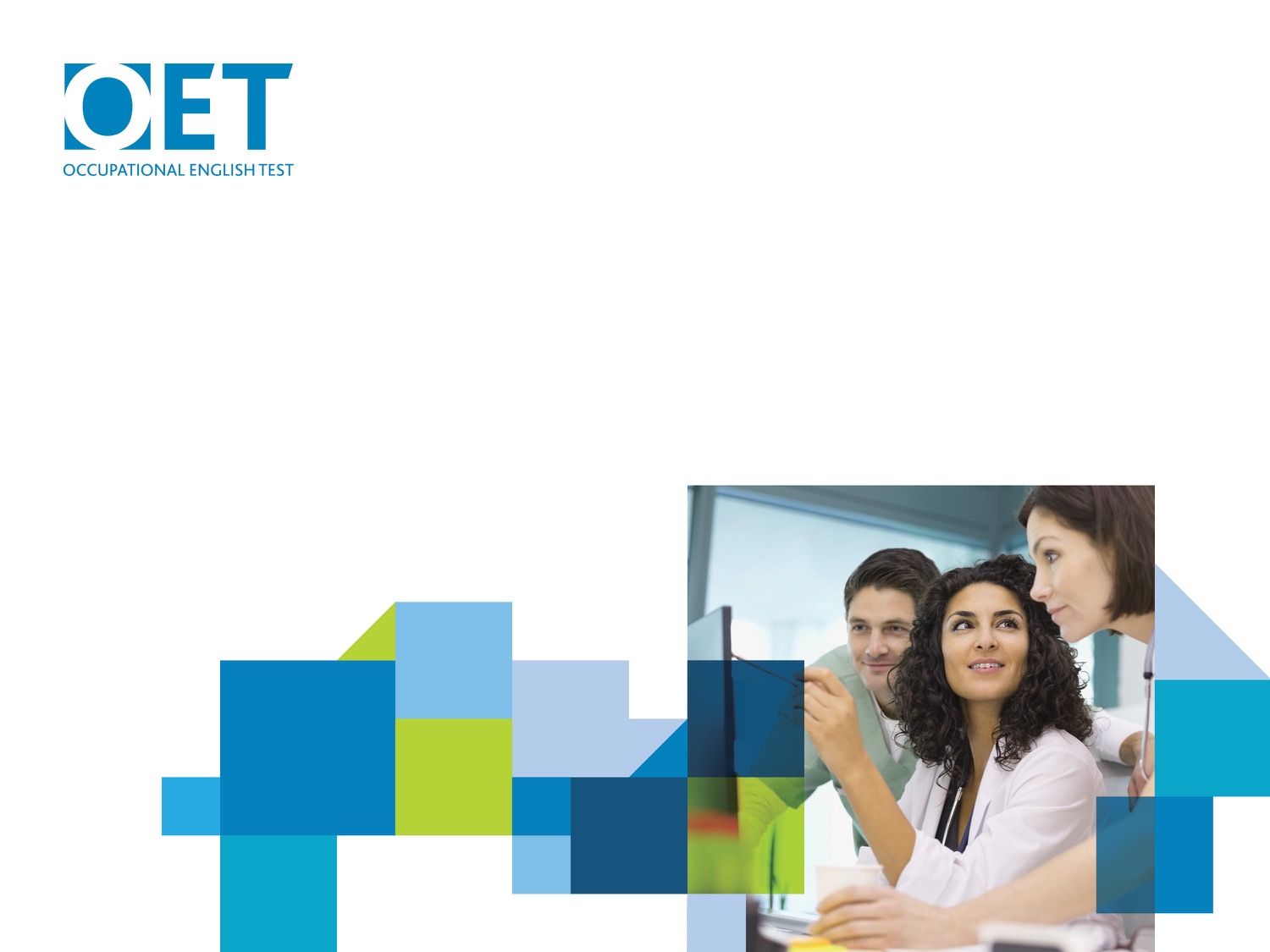 The English language test for healthcare professionals
Overview of OET
OET assesses the English language skills of healthcare professionals seeking to register and practise in an English speaking environment.

OET replicates English language skills required for effective communication in a healthcare environment.

It provides a valid and fair assessment of all four language skills: speaking, listening, reading and writing.
2
[Speaker Notes: About OET

-   OET is an English language test that’s been designed specifically for the healthcare sector.  It’s delivered in more than 40 countries.

The content is developed by expert test writers in conjunction with subject-matter experts in each of the twelve professions tested, to reflect communication that health professionals can expect to take part in in their workplace.

OET tests all four language skills – Reading, Writing, Listening and Speaking.  The test draws on the latest academic and industry research to ensure that the test methodology is valid and reliable.]
Design of OET
OET was designed to replicate the critical tasks of the workplace setting and measure candidates’ abilities across the skills of listening, reading, writing and speaking, in simulated workplace contexts. (McNamara, 1996)
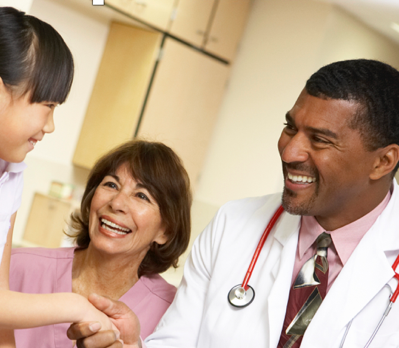 Source: Elder, C, et al. (2013, August). Towards improved healthcare communication: Development and validation of language proficiency standards for non-native English speaking health professionals. ARC Linkage project.
3
[Speaker Notes: OET was designed in the 1980s to test English language skills used in a healthcare setting.]
Who takes OET?
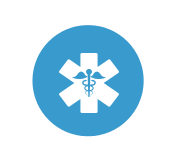 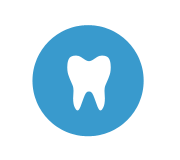 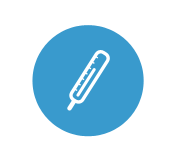 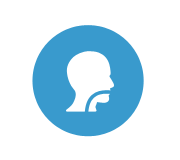 Dieticians
Doctors
Nurses
Dentists
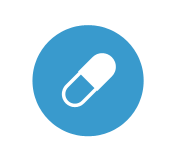 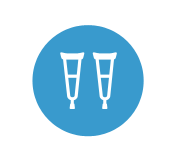 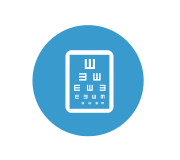 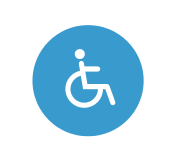 Physiotherapists
Pharmacists
Opticians
Occupational Therapists
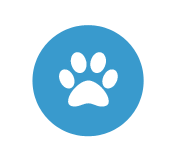 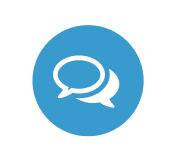 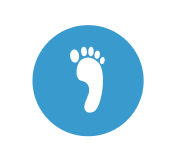 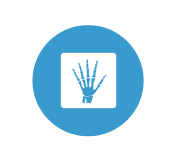 Vets
Speech Pathologists
Podiatrists
Radiographers
4
[Speaker Notes: OET is taken by health professionals in these fields.]
Top 5 professions
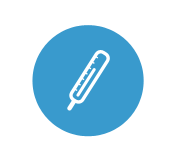 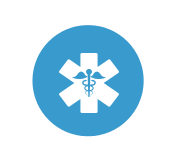 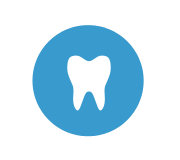 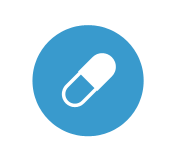 Nursing
Medicine
Dentistry
Pharmacy
Physiotherapy
5
[Speaker Notes: Due to the overwhelming need for nurses around the world, nursing remains the top OET profession tested
The other 11 professions also have candidates in smaller numbers.]
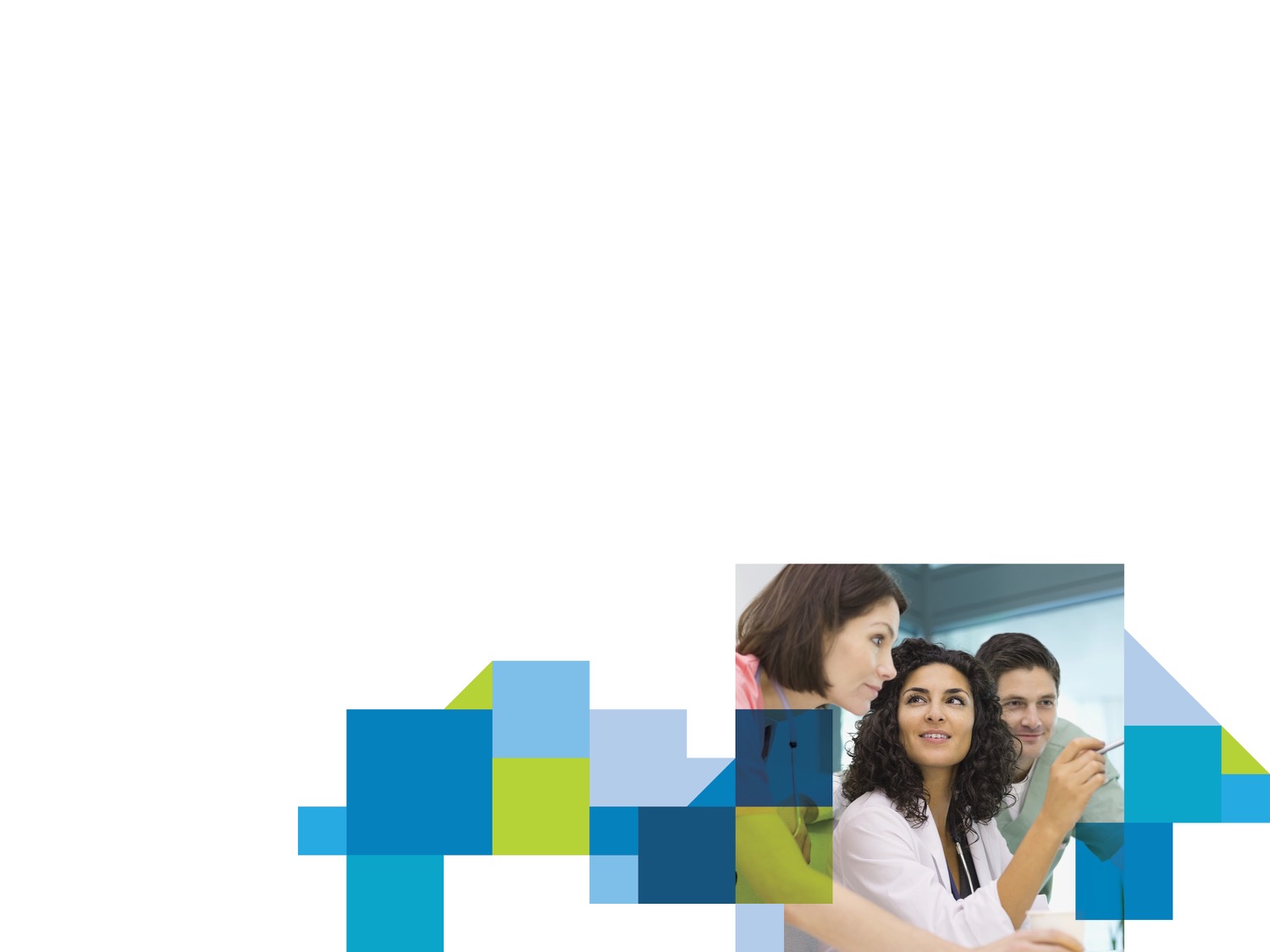 Why candidates choose OET
Why candidates choose OET
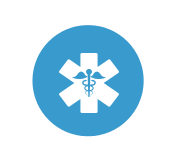 Recognition 
Accepted by healthcare boards and councils in the UK, Ireland, Australia, New Zealand, Singapore, Dubai, Namibia and Ukraine, as well as leading healthcare educators. OET is also recognised by Australian and New Zealand immigration for visa purposes.
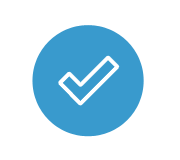 Relevance and familiarity
OET is recommended by past test takers because test materials reflect healthcare scenarios leading to confidence on test day.
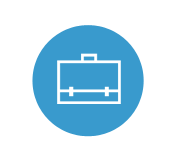 Confidence
OET helps candidates develop the language skills to communicate effectively in the healthcare workplace.
7
[Speaker Notes: Recognition
If, for example, a nurse is seeking registration in Australia, the Nursing Council accepts a B in all subtests to prove English proficiency as part of the registration process. Healthcare educators, such as universities and TAFEs, also set a minimum proficiency for admission to courses (which is usually lower than the level used for registration, as does the Department of Immigration and Border control for visas.

Relevance - specific to healthcare means:
OET test takers find the topics interesting, and as a result, they engage more with test preparation and OET tasks.
familiarity with terminology and content reduces their anxiety on test day.

Confidence
Immediate confidence and benefits for healthcare professionals + employer
quickly gain respect of your patients and colleagues.  
Can used skills learned immediately, and for rest of career. 

OET also offers Official preparation support
Online material - access anytime, anywhere (fit into busy schedule). 
See slides later]
What candidates say
‘OET helped me in gaining communication skills with patients and other health professionals. Now I can use some expressions in calming patients, showing empathy which I knew but never used before’.
‘As an employee (nurse) in a hospital you are expected to function a hundred precent from day one; you are expected to understand both patients and staff. Preparing for OET helped a lot’.
Source: Stakeholders’ Perceptions of Occupational English Test (OET)
8
[Speaker Notes: Key benefits for healthcare professionals / candidates:

The preferred test for healthcare professionals. The match between test content and candidate knowledge increases confidence and lowers anxiety.
Research shows that OET is advocated by past test takers as the most suitable test for healthcare registration, employment and visa purposes.  
The skills gained by taking OET provide long-term career benefits and employers trust that OET specifically tests ability to communicate effectively in the workplace]
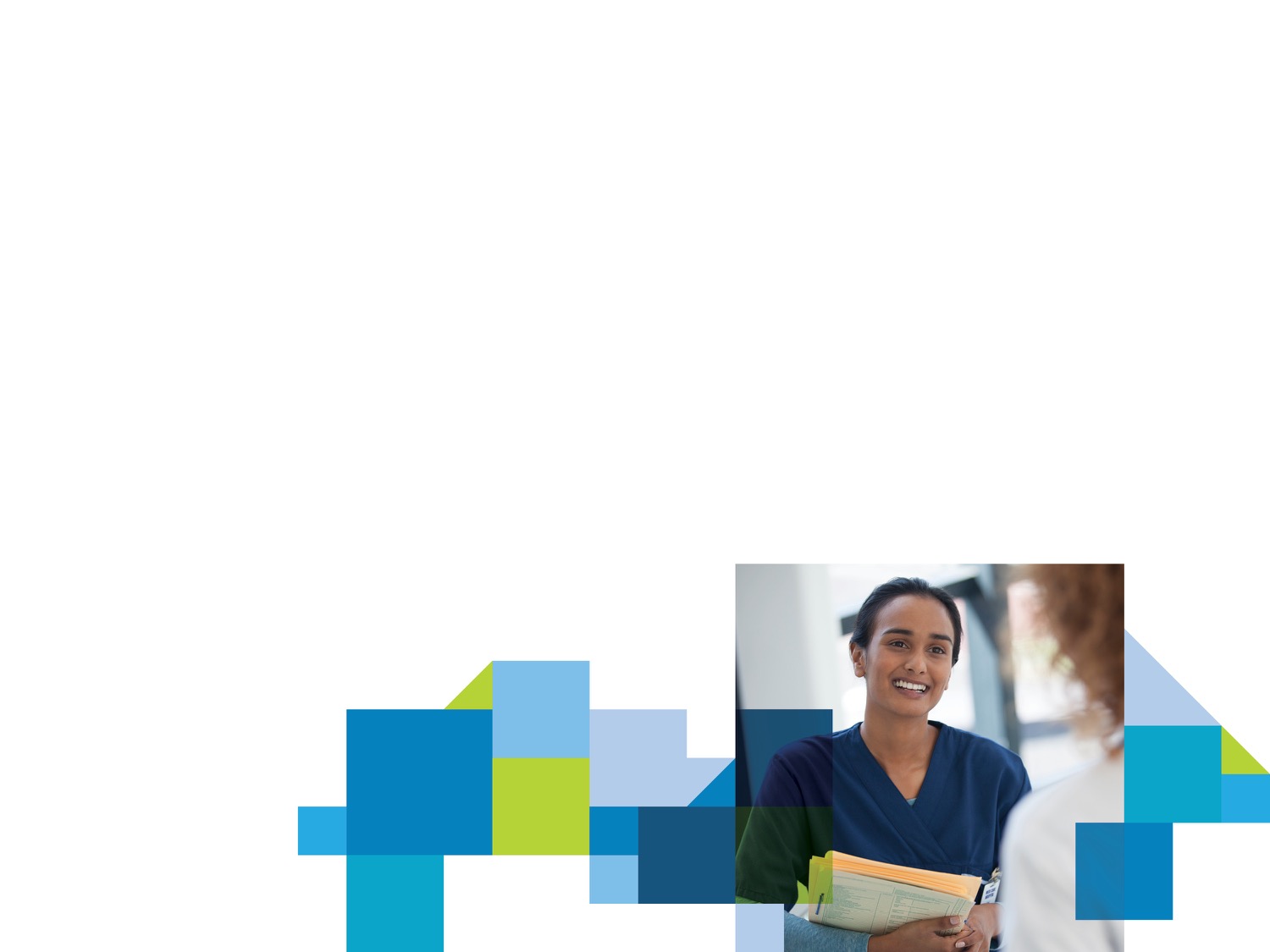 What's in the test
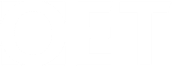 Four OET subtests
Listening
follow facts during a consultation 
understand a short talk on a health-related topic
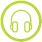 Reading
source information from multiple texts (‘skim’ and ‘scan’)
understand comprehensive texts
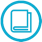 Writing
write to a peer, specialist colleague or carer (e.g. letter of referral)
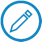 Speaking
speak with a patient, relative or carer
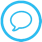 OET is a fit-for-purpose language test reflecting authentic workplace communication
10
[Speaker Notes: The four OET subtests are:
Listening is the same test material for all professions as the topics are related to general healthcare.  
Reading is also the same test material for all professions and it covers general health topics.  
Writing is profession-specific, so each profession has different test materials, based on the demands of the profession.  
Speaking is also profession-specific and takes the format of two role-plays.  

As a test specifically for healthcare, OET develops test materials and tasks to reflect authentic workplace communication in consultation with healthcare communication experts.]
How OET is different to other tests
Example 1: 
Writing
General/AcademicEnglish Test
Write an essay on a general topic
OET
Write a healthcare letter, usually a referral letter, based on case notes
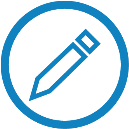 Example 2: 
Speaking
General/Academic English Test
Structured interview on a general topic
OET
Health professional patient role-plays
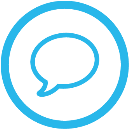 11
[Speaker Notes: OET tests real communication scenarios you would find in a healthcare setting.
To illustrate the differences you can add another slide here that contains embedded audio of an OET speaking test and a general speaking test. This can be downloaded from the Toolkit and inserted into the presentation, but will increase the document size by18MB. 

For example, for writing, most healthcare professionals have to prepare letters as part of their regular practice, so this is one task that is tested in OET.  Regulators and employers know that if a healthcare professional has passed OET to their required standard, they’ll be able to write a referral letter from day one.

For speaking, OET uses role-plays which test the healthcare professional’s ability to proficiently conduct a healthcare consultation.  OET tests common workplace situations such as responding to elements of tension, anxious or angry patients, patients who misunderstand their situation and limited time in which to explain instructions.  
Regulators and employers can feel confident that healthcare professionals who pass OET have the English language skills needed for a variety of communication challenges in their professional workplace.   The English skills needed for the workplace are often very different than in general interactions.]
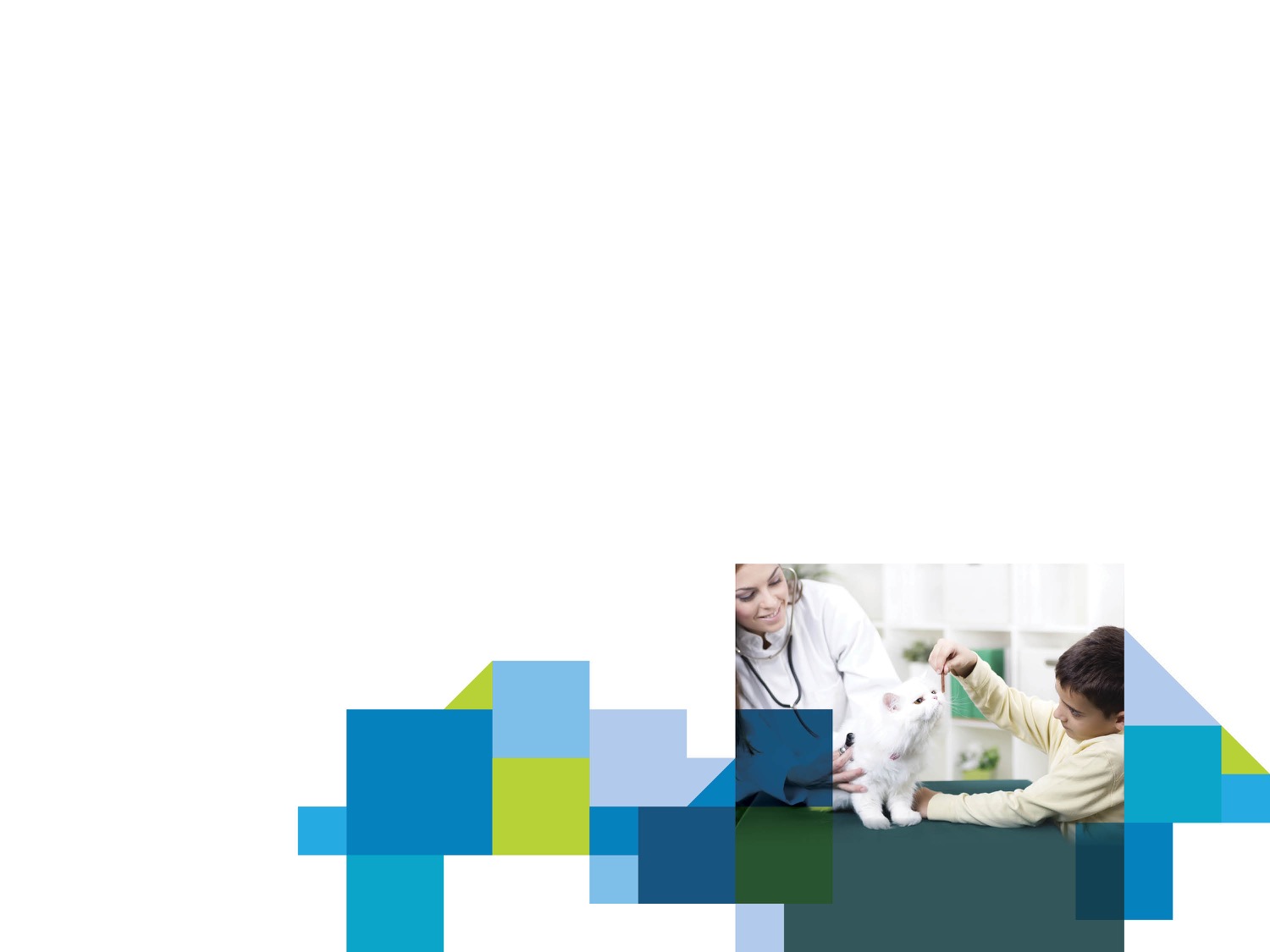 OET scoring and results
OET website success stories
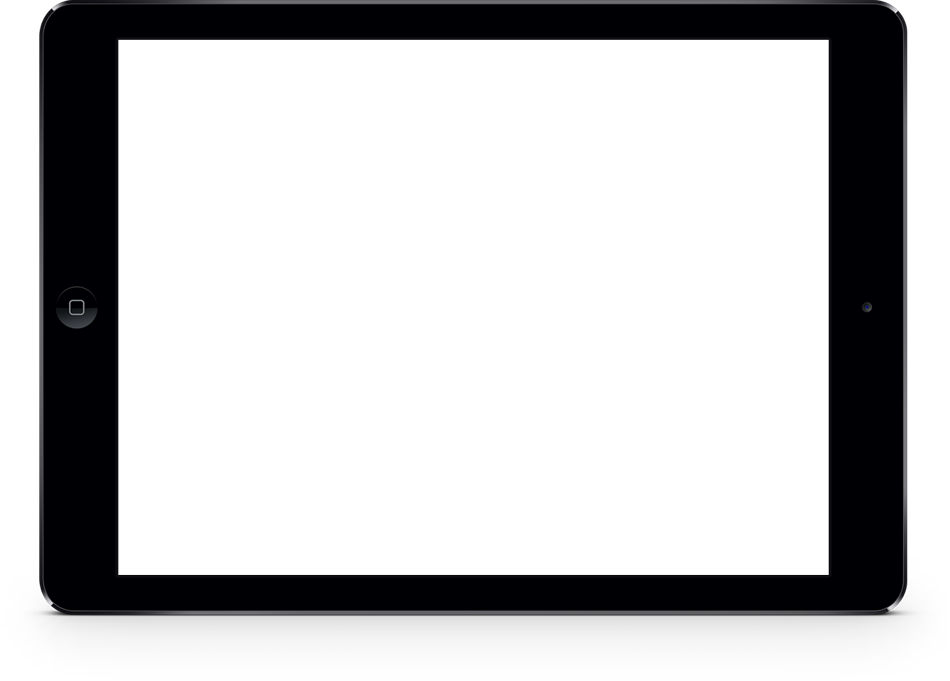 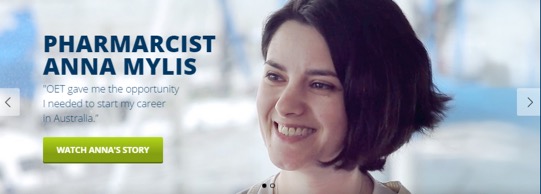 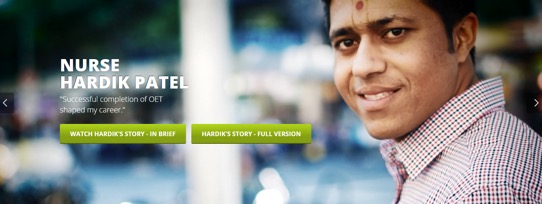 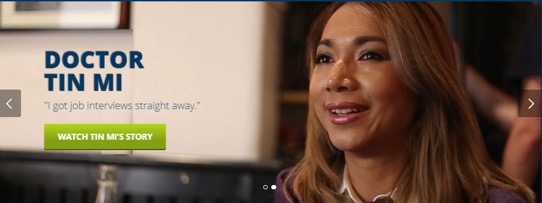 13
[Speaker Notes: Candidate success stories show that OET opens doors and helps candidates become work and registration ready. These are available on the OET website: www.occupationalenglishtest.org/successstories]
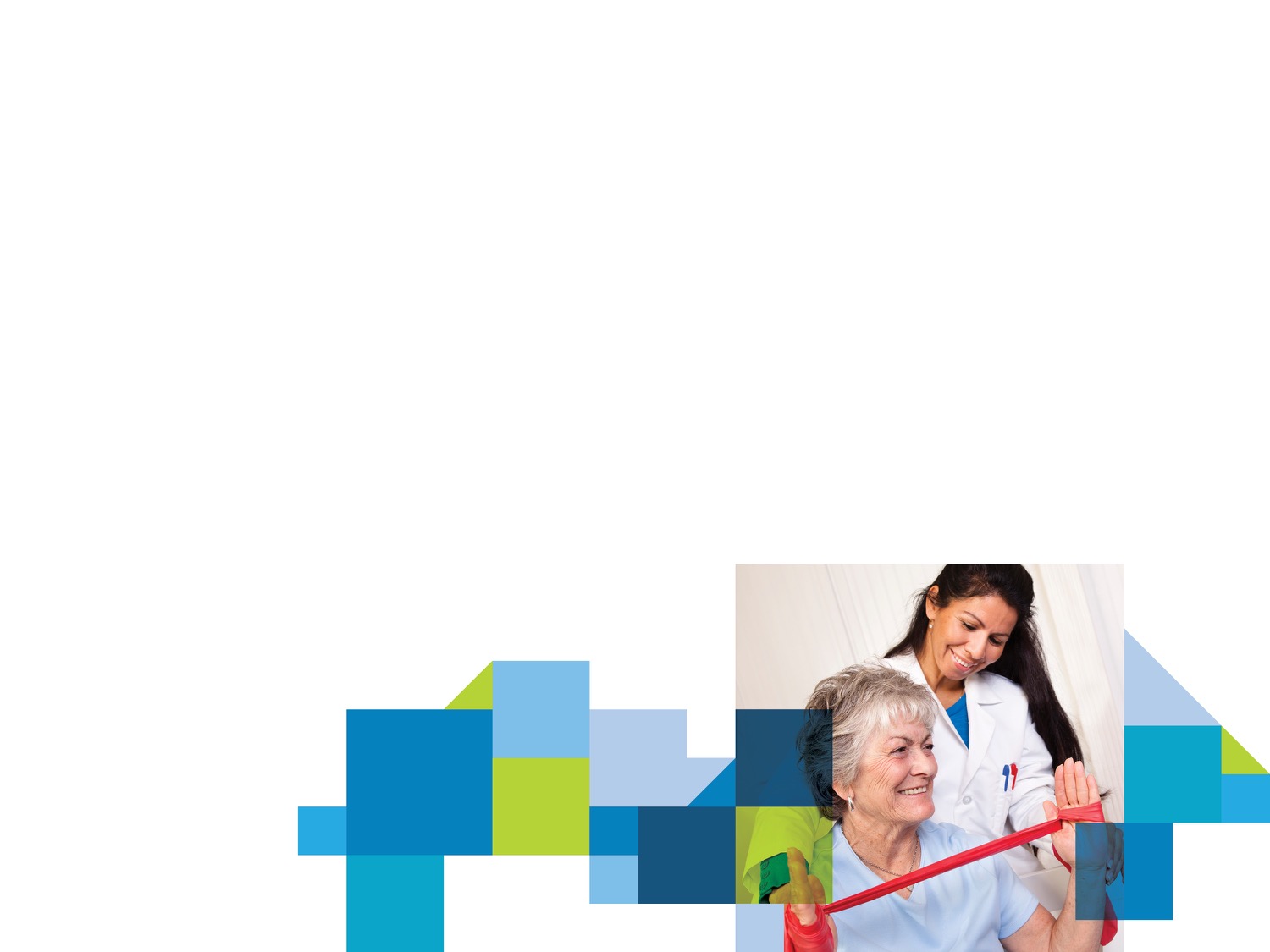 Thank you